IASFPWG_Fall_2014_Carbon_Dioxide_as_Cargo_Hold_FireEx - ECCI2 - Ref. PR1422668 - Issue 1
October 2014
IASFPWG Fall 2014
Paul Rohrbach and Rainer Beuermann
Carbon Dioxide as Cargo Hold Fire Suppression Agent
IASFPWG_Fall_2014_Carbon_Dioxide_as_Cargo_Hold_FireEx - ECCI2 - Ref. PR1422668 - Issue 1
October 2014
Gaseous Agents
Non-gaseous Agents
Motivation
Fire Suppression Mechanism
CFCs/Halons
Aerosols
HFCs /Ketone
Inhibition
Water
Inert Gases & CO2
Cooling
Suffocation
HFCs/Ketone  no option due to overpressure phenomenonobserved during MPS exploding aerosol can test
Page 2
IASFPWG_Fall_2014_Carbon_Dioxide_as_Cargo_Hold_FireEx - ECCI2 - Ref. PR1422668 - Issue 1
October 2014
Gaseous Agents
Non-gaseous Agents
Motivation
Fire Suppression Mechanism
Aerosols
Corrosion & Certification
Inhibition
Operation (Freezing) & Certification
Water
Inert Gases & CO2
Cooling
Suffocation
Many agents have thoroughly been considered in the past except CO2
Page 3
IASFPWG_Fall_2014_Carbon_Dioxide_as_Cargo_Hold_FireEx - ECCI2 - Ref. PR1422668 - Issue 1
October 2014
CO2/N2 systems are operated onboard aircraft

Regulations/guidelines are in place for handling, manufacturing, shipment, operation, and maintenance of such systems
Design / Engineering
CO2 Systems in Aviation
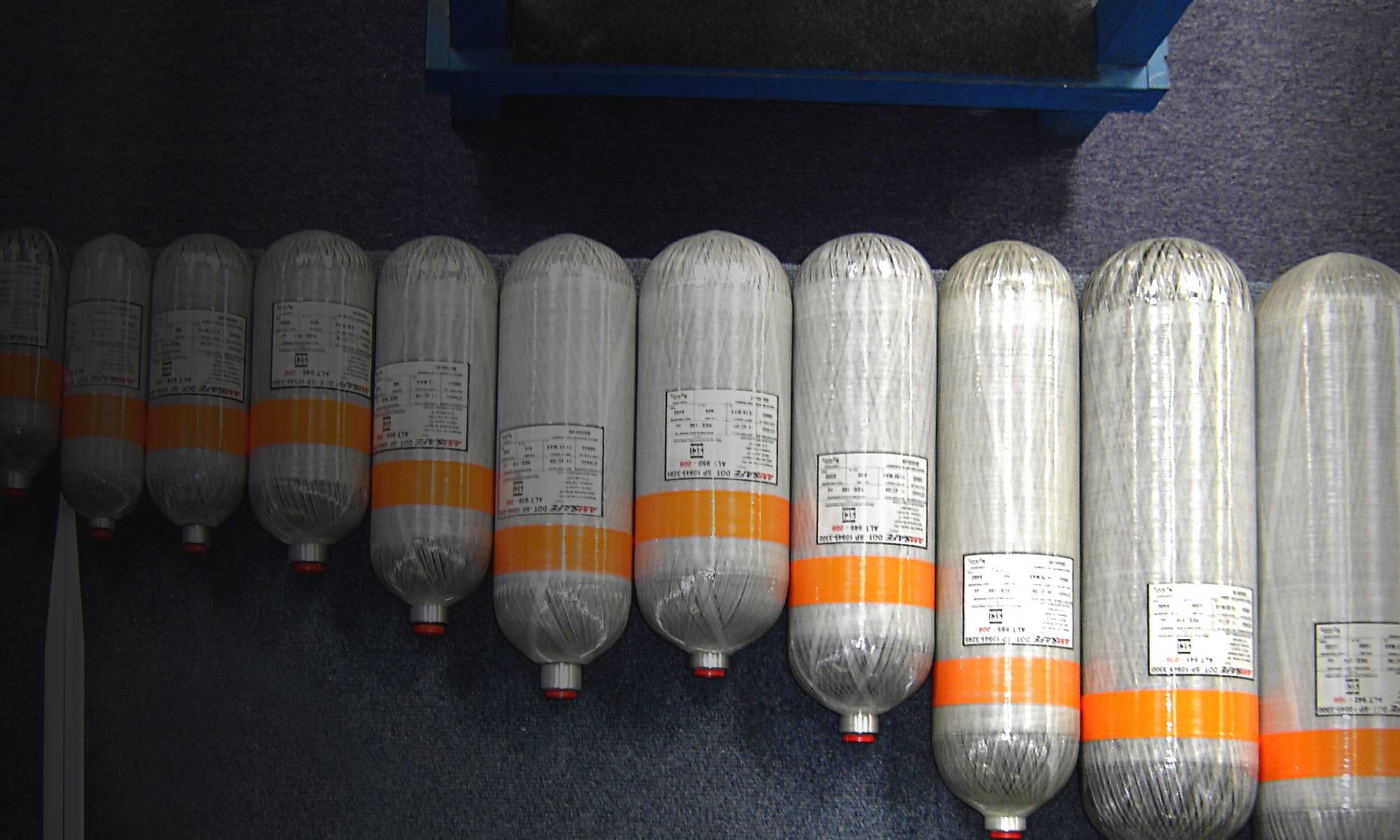 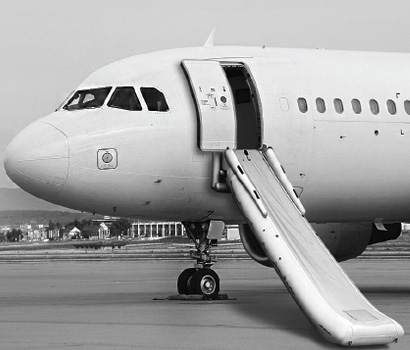 Manufacturing / FAL
Operations / Maintenance
© AMSAFE BRIDPORT
Page 4
IASFPWG_Fall_2014_Carbon_Dioxide_as_Cargo_Hold_FireEx - ECCI2 - Ref. PR1422668 - Issue 1
October 2014
Performance
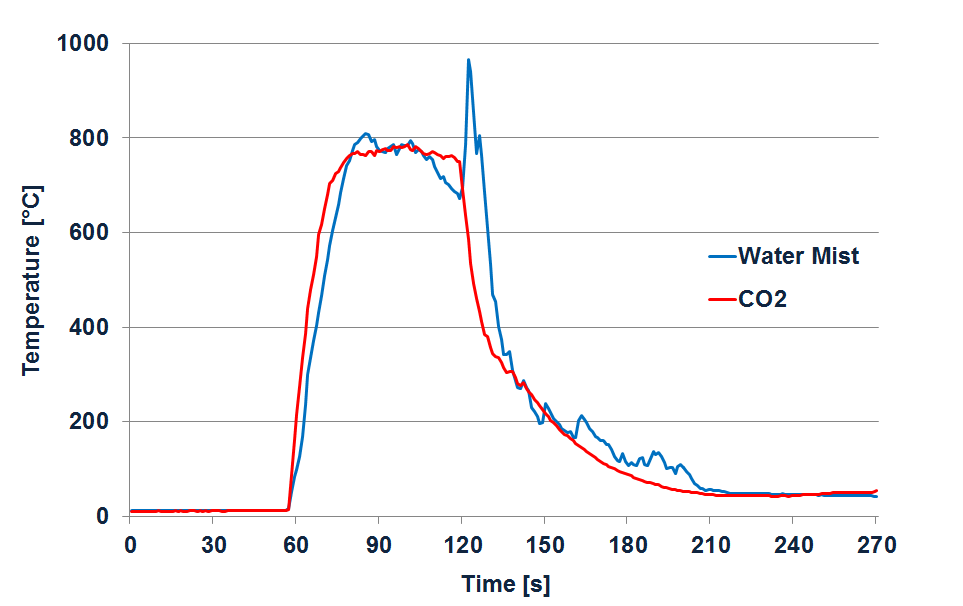 Surface-Burning Fire
Page 5
IASFPWG_Fall_2014_Carbon_Dioxide_as_Cargo_Hold_FireEx - ECCI2 - Ref. PR1422668 - Issue 1
October 2014
Good Penetration Capability
Value and Risks
Good Heat Capacity
Preliminary MPS Tests
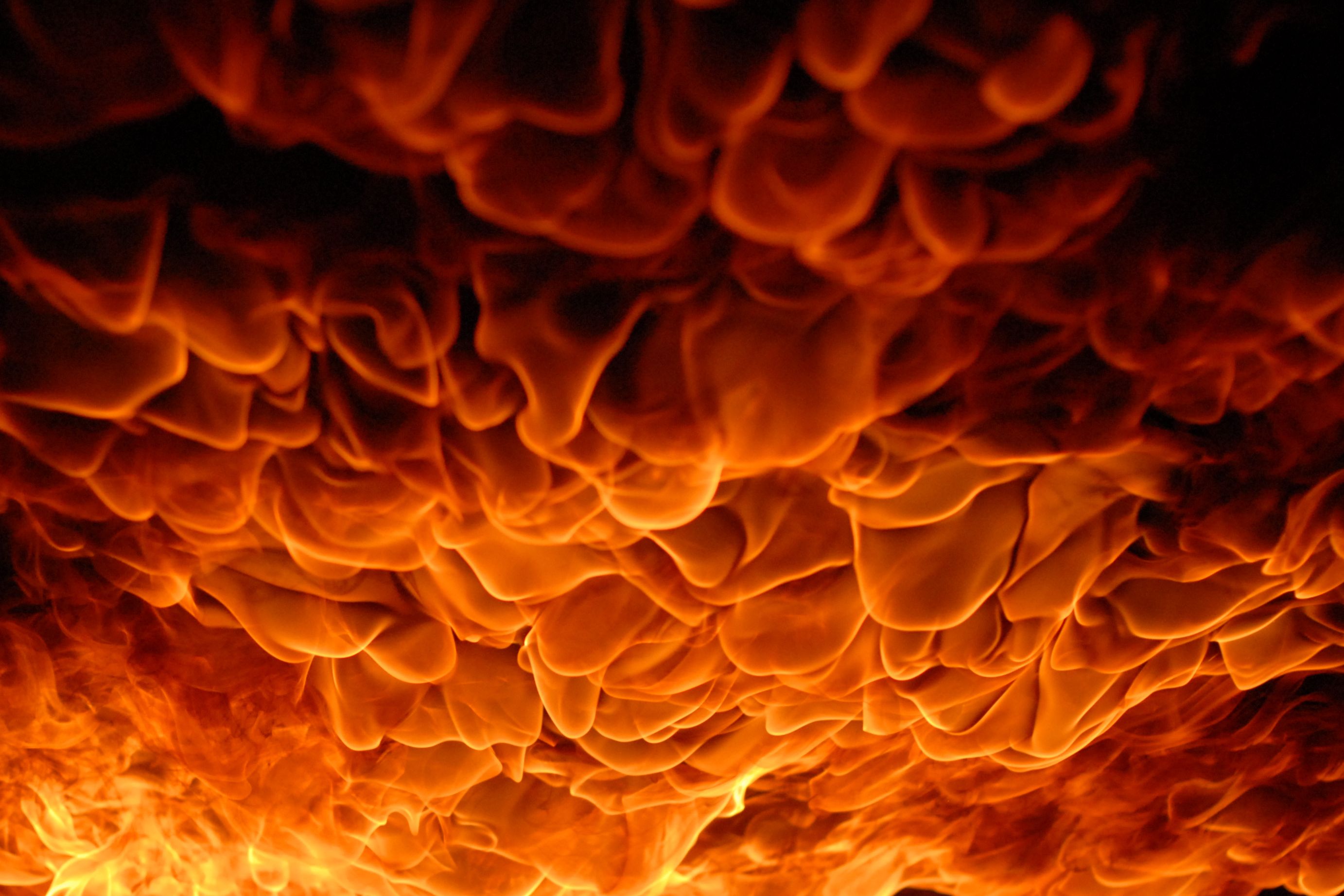 Liquefiable Gas
SNAP
CO2
Clean / Nonconductive
Zero Safety Margin
© K. Kallergis
Page 6
IASFPWG_Fall_2014_Carbon_Dioxide_as_Cargo_Hold_FireEx - ECCI2 - Ref. PR1422668 - Issue 1
October 2014
Technical Challenges
Lack of information on CO2/N2 gas mixtures (phase diagrams) covering the desired temperature range

Characteristics of these mixtures – mainly pressure vs temperature – need to be established

Risk of  CO2 desublimation if system is not properly designed
Three-step approach formulated with research partner DLRto address technical challenges
Page 7
IASFPWG_Fall_2014_Carbon_Dioxide_as_Cargo_Hold_FireEx - ECCI2 - Ref. PR1422668 - Issue 1
October 2014
Technical Challenges - Approach
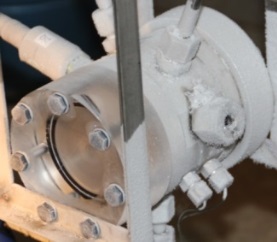 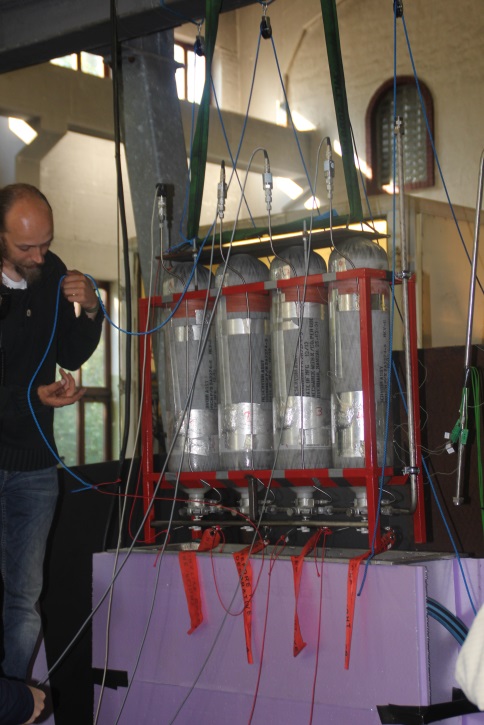 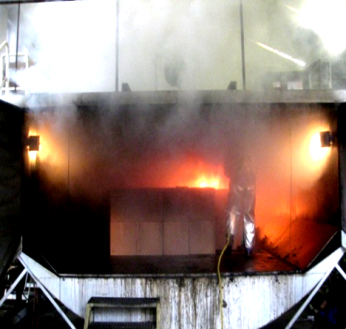 Page 8
Page 8
IASFPWG_Fall_2014_Carbon_Dioxide_as_Cargo_Hold_FireEx - ECCI2 - Ref. PR1422668 - Issue 1
October 2014
CO2 Discharge Tests
Page 9
IASFPWG_Fall_2014_Carbon_Dioxide_as_Cargo_Hold_FireEx - ECCI2 - Ref. PR1422668 - Issue 1
October 2014
Suppress Fire
Concept
Cargo Fire Suppression
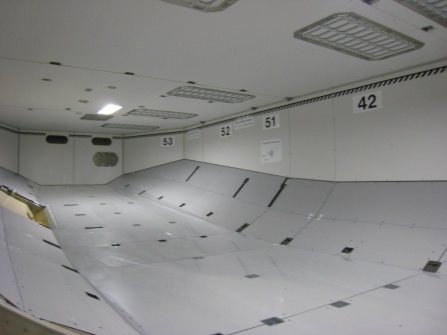 Guidance material available for gaseous agents / CS-25 AMC 25.851(c)
For Knock-down part  system concept similar to State-of-the-Art System
Standards/guidelines are available for handling, manufacturing, shipment, operation, and maintenance of CO2/N2 cylinders
Knock down  Fire
NEA
CO2/N2
What if we would use an escape slide cylinder and discharge it into the cargo hold ?
CO2 will be replaced over time with Nitrogen Enriched Air (NEA)
Page 10
IASFPWG_Fall_2014_Carbon_Dioxide_as_Cargo_Hold_FireEx - ECCI2 - Ref. PR1422668 - Issue 1
October 2014
Health and Safety
CO2/N2 systems seem to be technically feasible but health and safety issues need to be addressed and examined and technical benefits must be weighed against potential risks 

FAR/CS Regulations already adressing health and safety issues associated with the use of fire suppressants:
There must be means to exclude hazardous quantities of […] extinguishant […] from occupied areas to comply with the regulations

Risks for air cargo ground operation and maintenance personnel would need to be assessed
Page 11
IASFPWG_Fall_2014_Carbon_Dioxide_as_Cargo_Hold_FireEx - ECCI2 - Ref. PR1422668 - Issue 1
October 2014
Some Thoughts
What would generally be the difference between handling, shipping and maintaining an escape slide cylinder containing CO2/N2 and a fire suppression cylinder containing CO2/N2  ?

Could ground operation issues be managed per design and with procedures (discharge not to occur on ground while people in the cargo hold and cargo doors are open), with placards, training…?
Page 12
IASFPWG_Fall_2014_Carbon_Dioxide_as_Cargo_Hold_FireEx - ECCI2 - Ref. PR1422668 - Issue 1
October 2014
Finally
.....and now – please throw in your thoughts, perceptions, comments..…
Page 13
IASFPWG_Fall_2014_Carbon_Dioxide_as_Cargo_Hold_FireEx - ECCI2 - Ref. PR1422668 - Issue 1
October 2014
© Airbus Operations GmbH. All rights reserved. Confidential and proprietary document. This document and all information contained herein is the sole property of Airbus Operations GmbH. No intellectual property rights are granted by the delivery of this document or the disclosure of its content. This document shall not be reproduced or disclosed to a third party without the express written consent of Airbus Operations GmbH. This document and its content shall not be used for any purpose other than that for which it is supplied. The statements made herein do not constitute an offer. They are based on the mentioned assumptions and are expressed in good faith. Where the supporting grounds for these statements are not shown, Airbus Operations GmbH will be pleased to explain the basis thereof. AIRBUS, its logo, A300, A310, A318, A319, A320, A321, A330, A340, A350, A380, A400M are registered trademarks.
Page 14